It will snow
WWW.PPT818.COM
How is the weather tomorrow?
Watch and answer.
Q1：How is the weather in Shenyang tomorrow?
Q2：How is the weather in Hong Kong tomorrow?
Q1：How is the weather in Shenyang tomorrow?
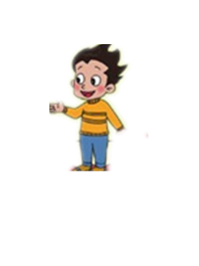 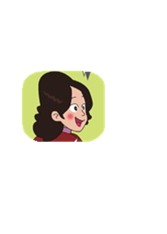 Mum,how's the weather tomorrow?
Come and watch TV.
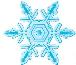 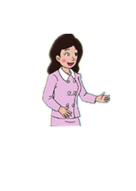 It will snow in Shenyang.
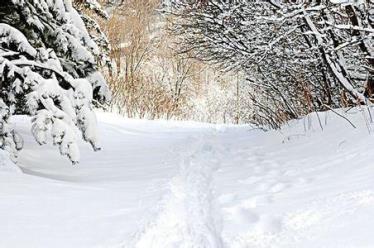 吉林
It will snow in Jilin.
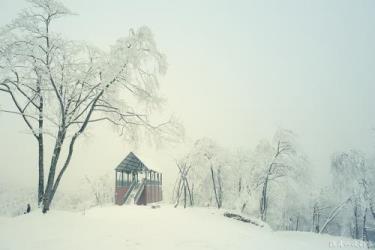 哈尔滨
It will snow in Harbin。
Q2：How is the weather in Hong Kong tomorrow?
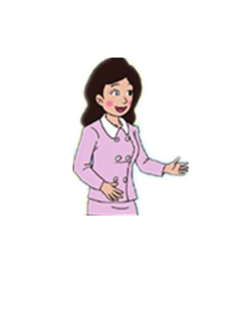 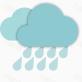 It will rain in HongKong.
青岛
It will rian in Qingdao.
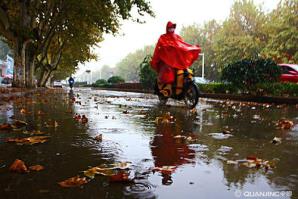 济南
It will rian in Jinan
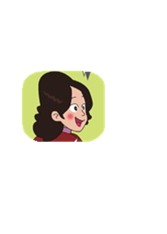 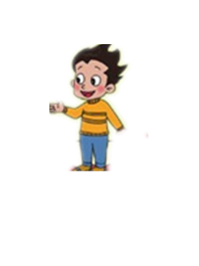 It will be sunny tomorrow.
Shall we go to the zoo?
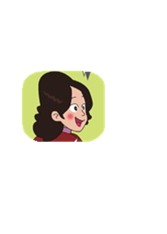 OK!
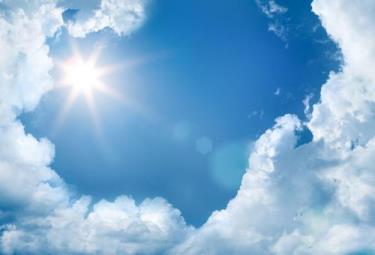 北京
It will be suuny in Beijing.
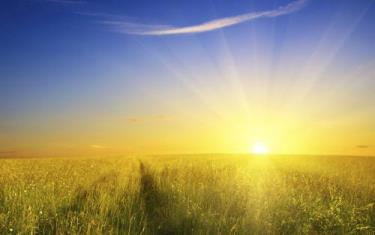 西宁
It will be sunny in Xining
上海
It will be windy in Shanghai.
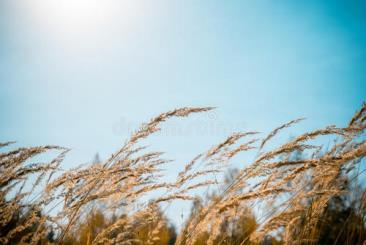 广州
It will be windy in Guangzhou.
How is the weather in Zibo tomorrow ?
It will rain in Zibo.
上海
How is the weather tomorrow?
It will be windy in Shanghai.
I am the best reporter.
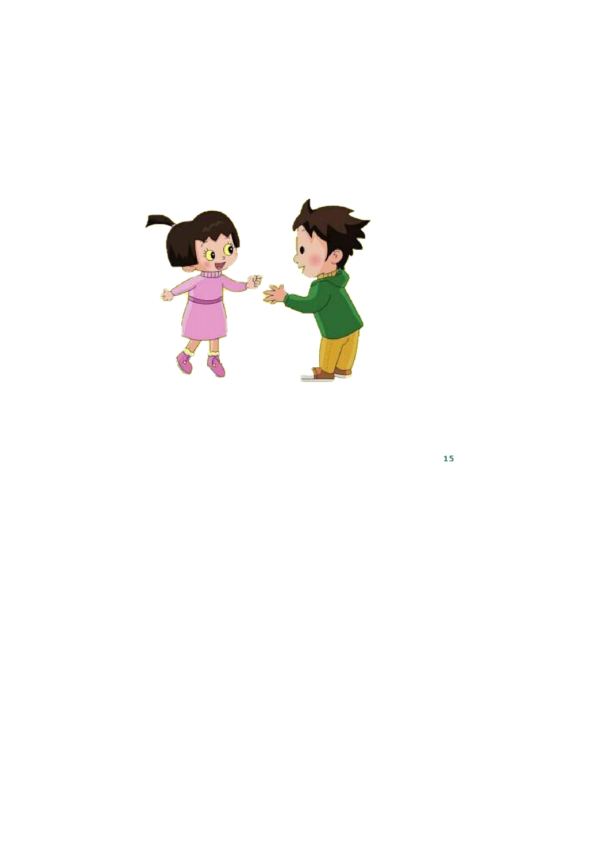 let's do
B
1.How is the weather ______(明天)?
A. today       B.tomorrow     C.yeasterday
A
2.It will ______in Beijing tomoroow.
A. snow    B. be snow
A
3._____we go to the zoo?
A. Shall     B.Should